Figure 12. The P170 from Experiment 3. Grand-average ERP waveforms from midline electrodes binned by target repetitions ...
Cereb Cortex, Volume 24, Issue 8, August 2014, Pages 2022–2035, https://doi.org/10.1093/cercor/bht057
The content of this slide may be subject to copyright: please see the slide notes for details.
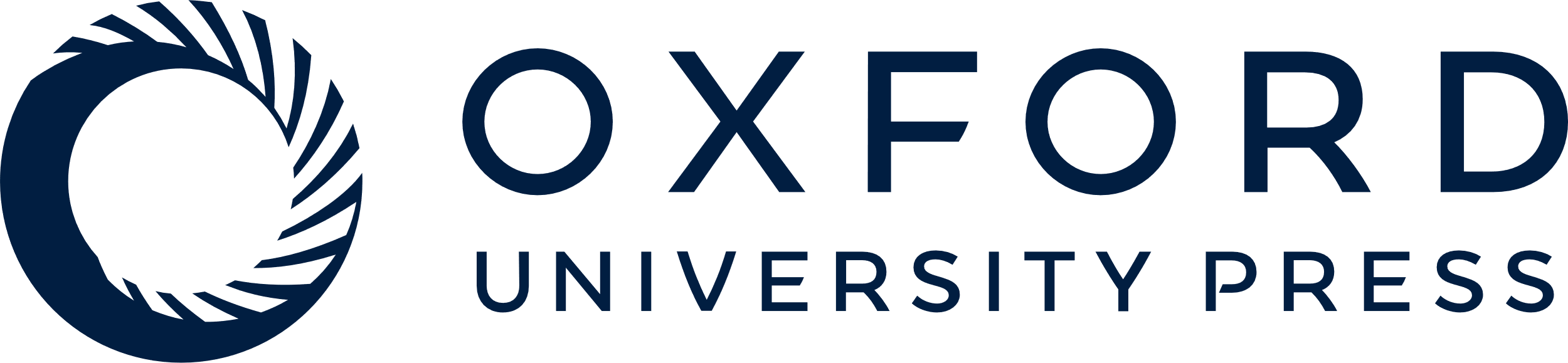 [Speaker Notes: Figure 12. The P170 from Experiment 3. Grand-average ERP waveforms from midline electrodes binned by target repetitions 1–2 (black), 3–4 (red), low reward 5 (blue), high reward 5 (green), and 6–7 (purple). As illustrated in Figure 10C, inset shows P170 amplitudes at electrode Fz from 170 to 370 ms (gray-shaded region) for each target repetition following low-reward cues (cyan circles) and high reward followed by low-reward cues (cyan squares). Error bars are 95% confidence intervals.


Unless provided in the caption above, the following copyright applies to the content of this slide: © The Author 2013. Published by Oxford University Press. All rights reserved. For Permissions, please e-mail: journals.permissions@oup.com]